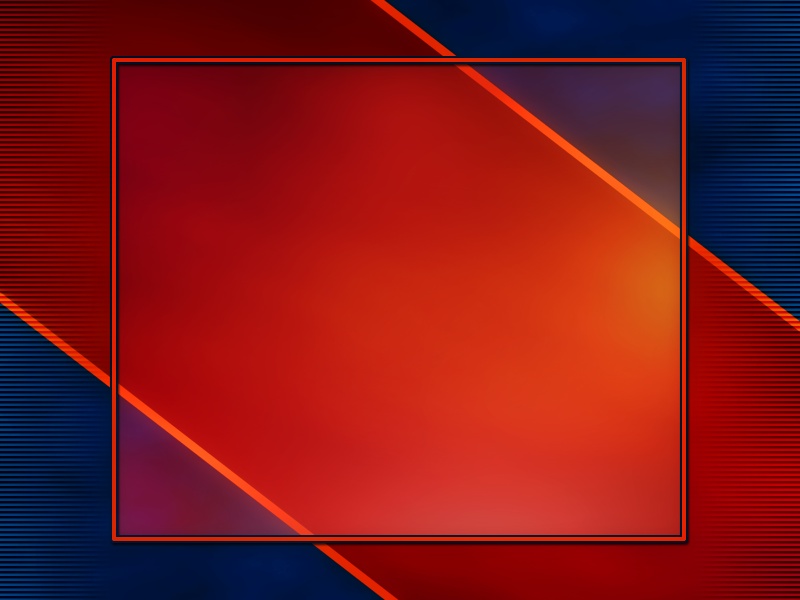 OCTOBER 29, 2017
HOME and FAMILY
NORTH  GARDENDALE  CHURCH
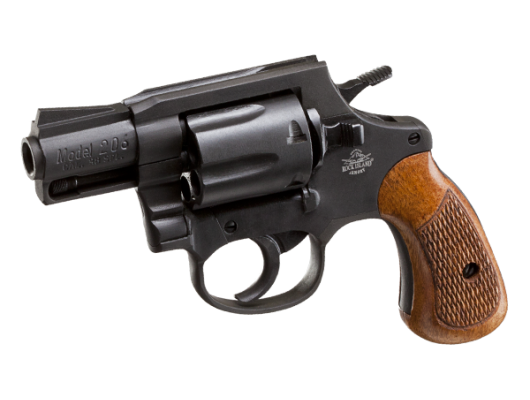 "I  Didn’t  Know...
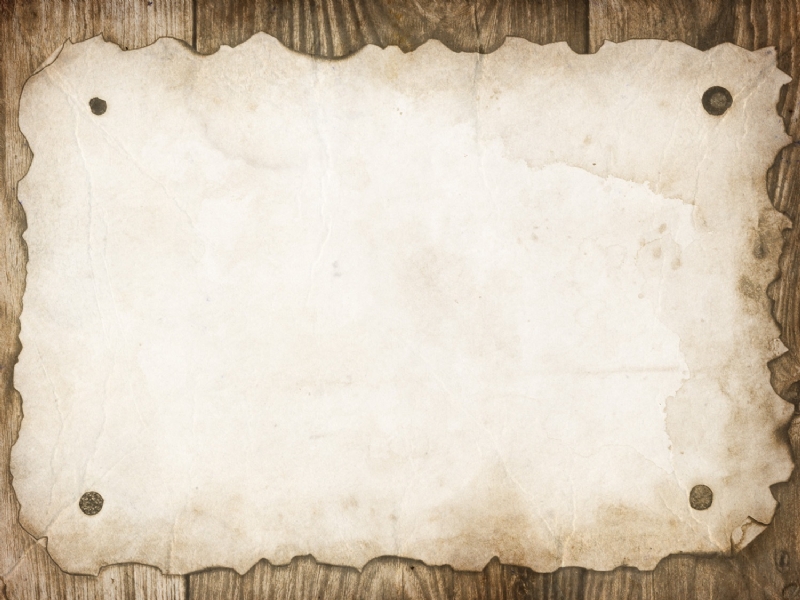 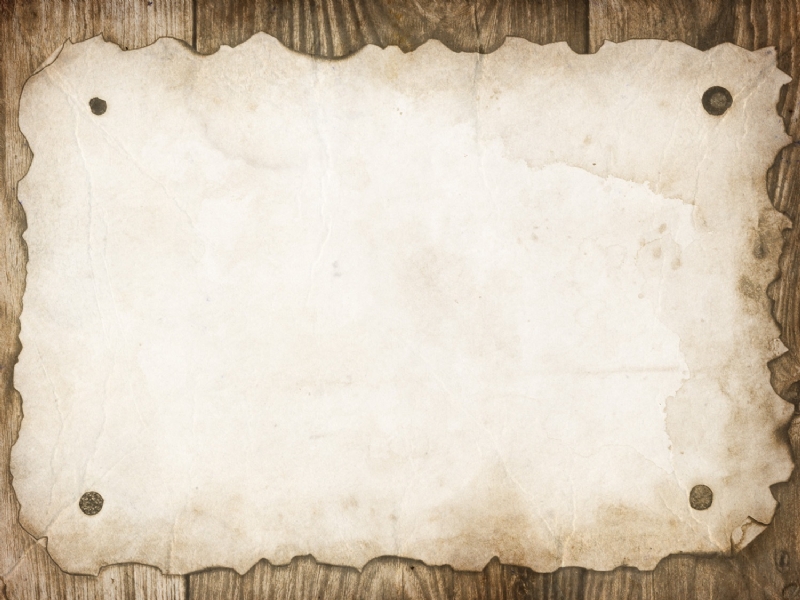 The Gun Was Loaded!"
Joshua Warned Israel
Moses Warned Israel
God Warns Men Today
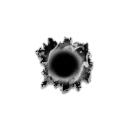 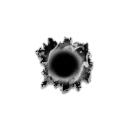 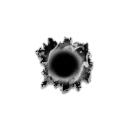 ALL CHOICES HAVE 
CON-SEQUENCES
ALL CHOICES HAVE 
CONSEQUENCES
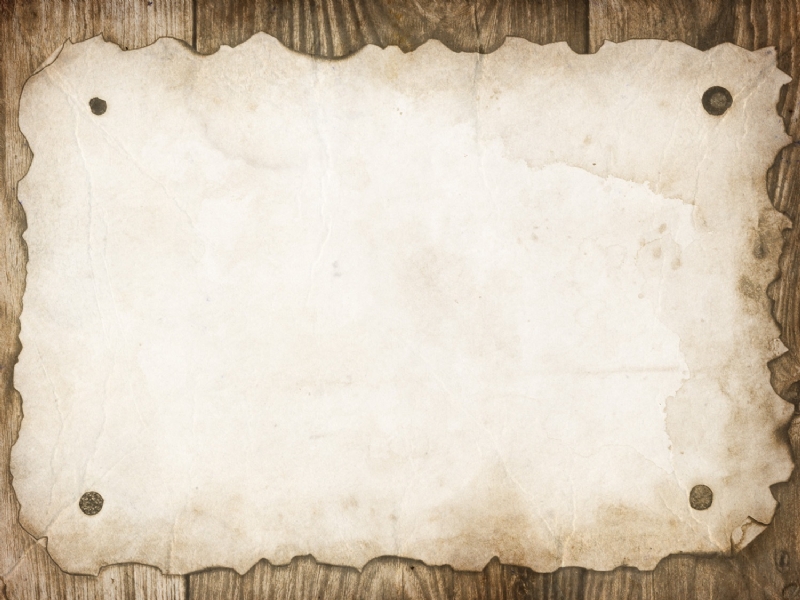 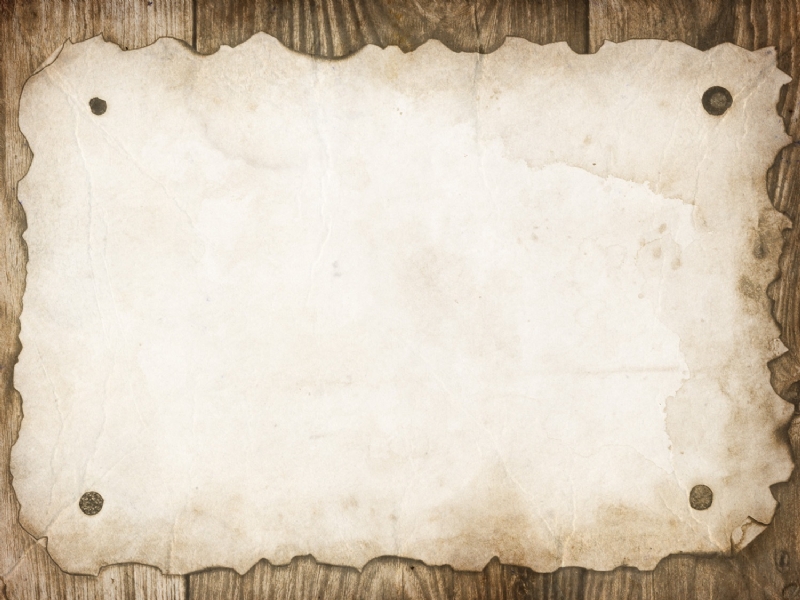 "WITH" …… "SEQUENCE"